PROBLEM TILES
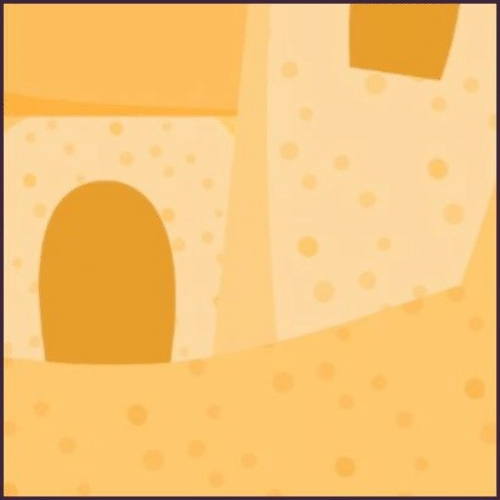 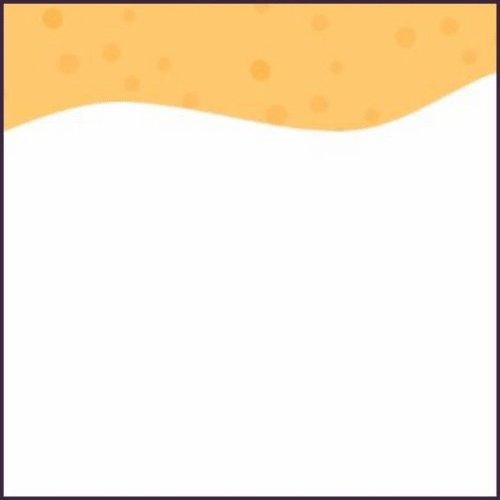 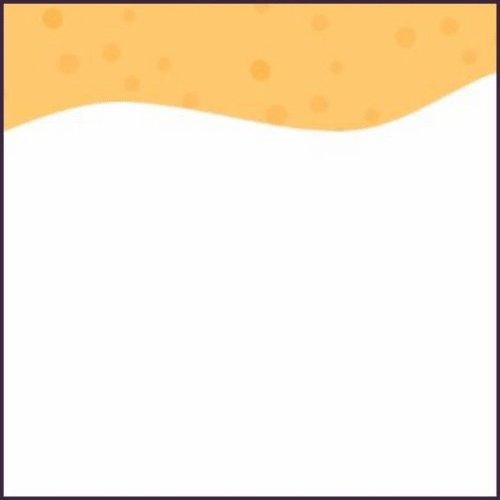 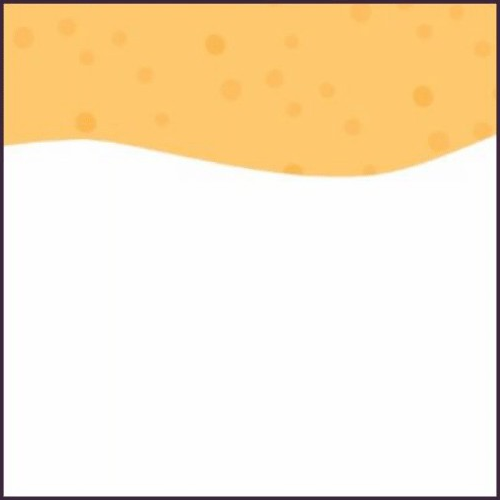 SOLUTION  TILES
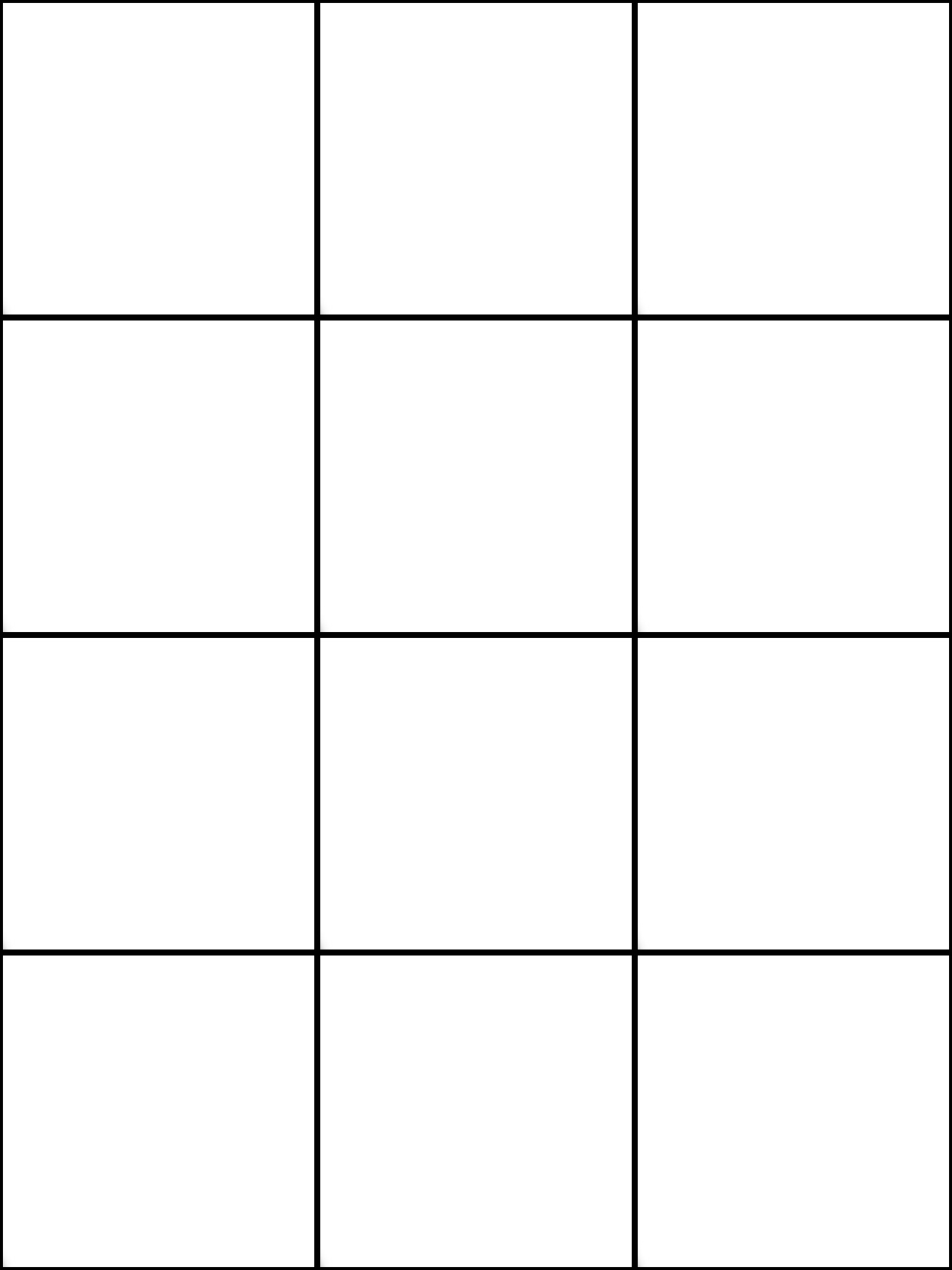 9 x 7 =
9 x 9 =
9 x 4 =
Solve the problems and find the matching solution tiles.

Move the solution tiles over to the correct problem to reveal the mystery picture.

You will not use all of the tiles.
24
28
40
80
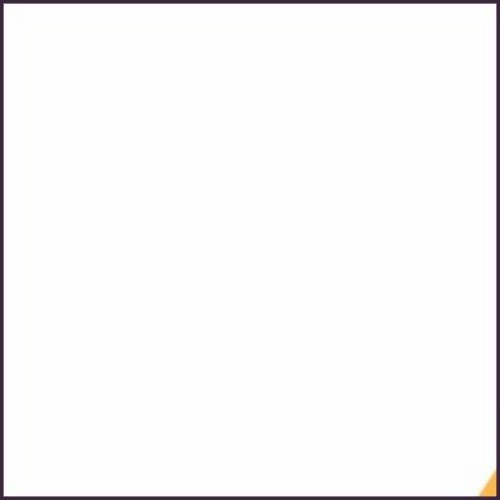 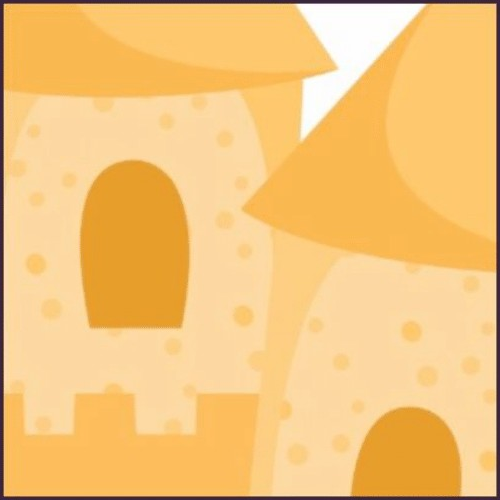 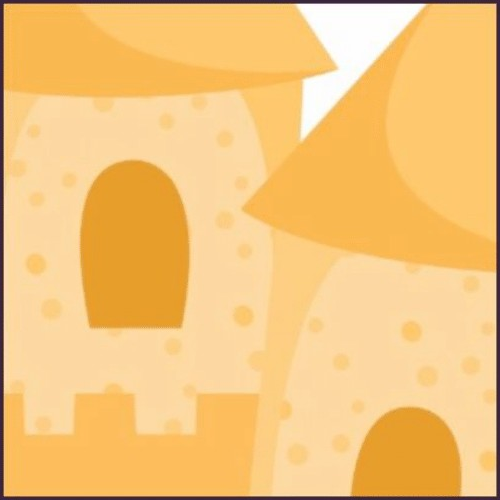 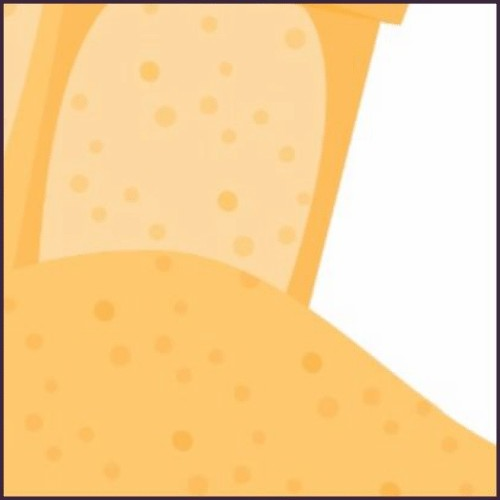 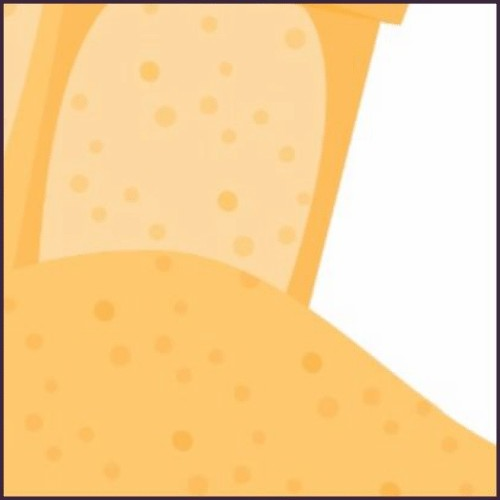 9 x 6 =
9 x 8 =
9 x 3 =
63
73
72
66
64
8 x 7 =
8 x 10 =
8 x 8 =
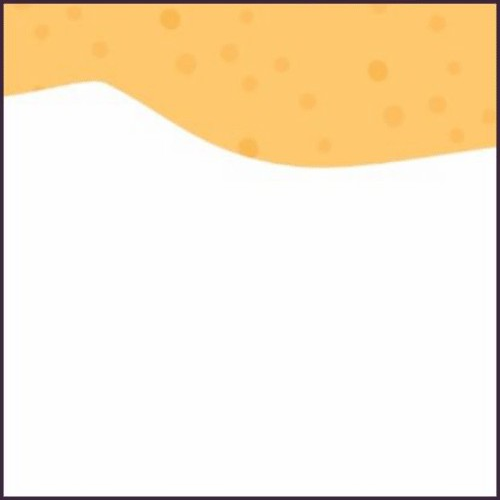 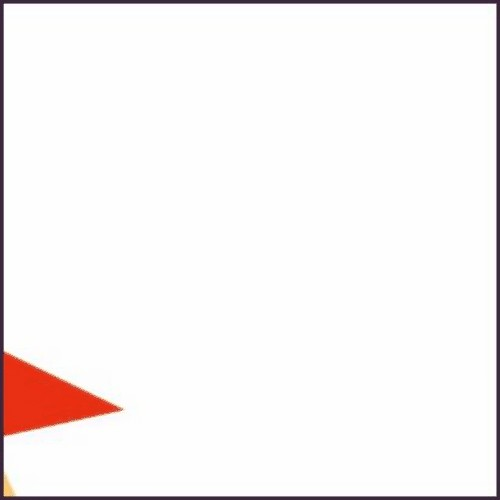 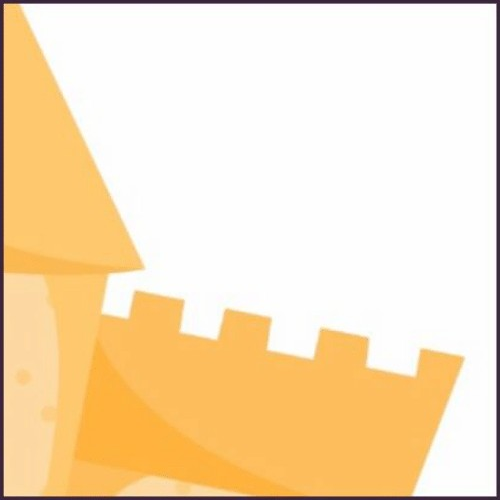 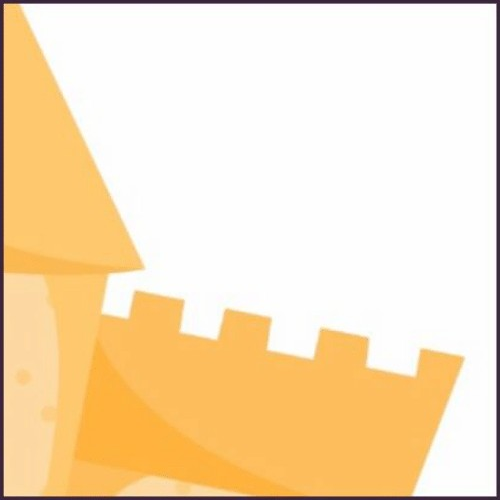 27
36
28
48
8 x 6 =
8 x 5 =
8 x 3 =
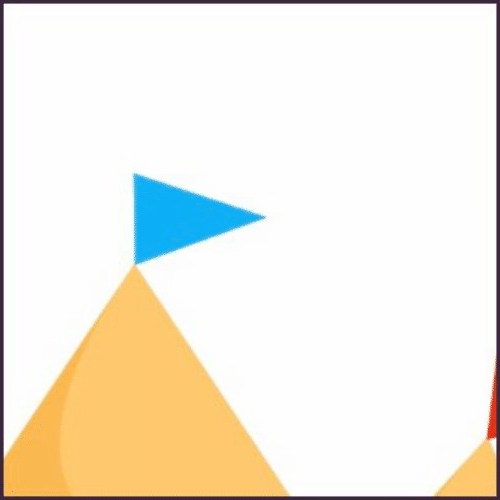 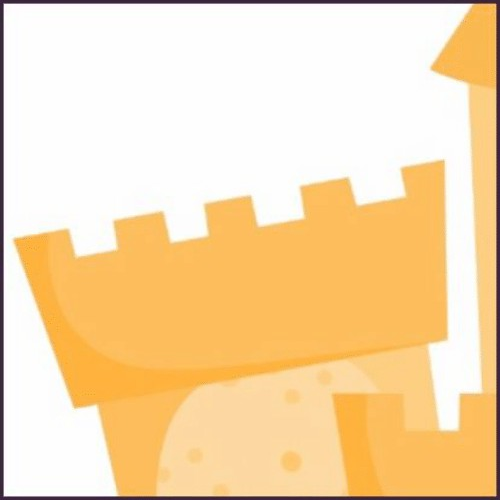 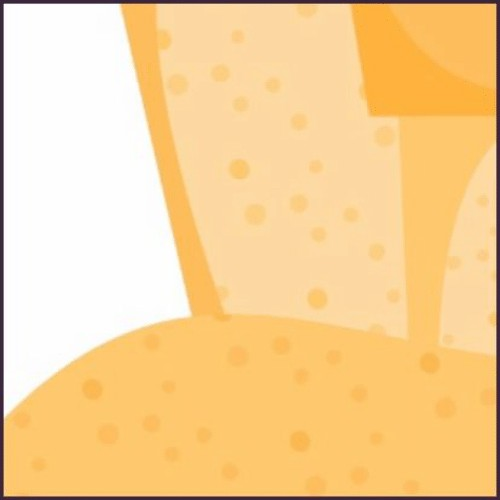 81
54
56
Jennifer Findley
www.flapjackeducation.com
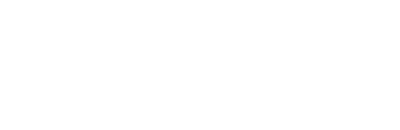